به نام آنکه جان را فکرت آموخت
بسم‌الله الرحمن الرحیم
ارزشیابی املاک و مستغلات (غیراهرمی و اهرمی)
حسین عبده تبریزی
میثم رادپور
17مهر‌ماه سال نود و یک – تهران

 اول بار ارائه در دانشگاه صنعتی شریف کلاس تأمین مالی و سرمایه‌گذاری املاک و مستغلات
جریان‌های نقدی املاک و مستغلات
جریان‌های نقدی عملیاتی و واگذاری
ارزشیابی جریان‌های نقدی غیراهرمی
3
انواع جریان‌های نقدی
4
اقلام معمول در صورت جریان‌های نقدی
5
اقلام معمول در صورت جریان‌های نقدی
6
مثال: درآمد خالص عملیاتی
7
مثال: بهسازی
8
مثال: ارزشیابی با لحاظ ارزش پایانی
9
مثال: رویکرد T&R
10
مثال: رویکرد لایه‌بندی
11
مثال: تخصیص هزینه‌های عملیاتی
12
هزینۀ سرمایه
هزینۀ حقوق صاحبان سهام
صرف ریسک سرمایه‌گذاری
صرف ریسک مالی
13
واژه‌شناسی
14
هزینۀ سرمایه
15
16
هزینۀ سرمایه: میانگین موزون هزینۀ اجزا
17
هزینۀ اجزای سرمایه
18
ریسک‌های حقوق صاحبان سهام
ریسک سرمایه‌گذاری
ریسک مالی
ارزش شرکت
19
هزینۀ حقوق صاحبان سهام
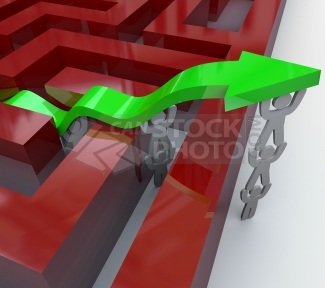 نرخ بازده موردنظر سهامداران
صرف ریسک مالی
صرف ریسک تجاری
نرخ بازده بدون ریسک
20
هزینۀ سرمایۀ حقوق صاحبان سهام
روش‌های برآورد
مدل قیمت‌گذاری دارایی‌های سرمایه‌ای
نرخ بازده بدون ریسک + صرف ریسک
نرخ تبدیل به سرمایه‌کردن+ نرخ رشد
21
فرض اساسی مدل CAPM
22
مسائل محاسبۀ CAPM
23
برخی شاخص‌های طبقۀ املاک و مستغلات
24
رويكرد بديل تخمين هزینۀ حقوق سهامداران
25
هزینۀ حقوق سهامداران و هزینۀ سرمایه به‌عنوان نرخ تنزیل
اگر جريان‌هاي نقدي تنزيل‌شده جريان‌هاي نقدي قبل از كسر بدهي (جريان‌هاي نقدي متعلق به شركت) باشند، نرخ تنزيل متناظر، هزينۀ سرمايه مي‌باشد. اگر از اين رويكرد براي ارزشيابي استفاده كنيد، مستقيماً ارزش ملك به‌دست مي‌آيد. بنابراين، اگر به‌دنبال محاسبۀ ارزش حقوق سهامدارن هستيد، بايد ارزش روز ماندۀ وام را از ارزش ملك كسر كنيد. اگر جريان‌هاي نقدي تنزيل‌شده، جريان‌هاي نقدي پس از كسر بهره و پرداخت‌هاي اصل يا جريان‌های نقدي متعلق به سهامداران باشند، نرخ تنزيل متناظر هزينۀ حقوق سهامداران است. بدين‌ترتيب مستقيماً حقوق سهامداران را ارزشيابي كرده‌ايد.
26
ارزشیابی با لحاظ اهرم
تعاریف رایج در املاک و مستغلات اهرمی
محاسبات ارزش حقوق صاحبان سهام
محاسبات ارزش بدهی
27
برخی تعاریف
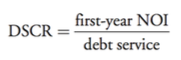 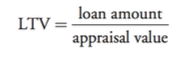 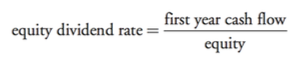 28
وام روی ملک
29
نرخ سود پرداختی حق مالی
30
نرخ بازده داخلی اهرمی
31
نرخ بازده داخلی غیر اهرمی
32
با تشکر
33